IEEE 802 JTC1 Standing CommitteeNov 2016 agenda
21 Sept 2016
Authors:
Slide 1
Andrew Myles, Cisco
This document will be used to run the IEEE 802 JTC1 SC meetings in San Antonio in Nov 2016
This presentation contains a proposed running order for the IEEE 802 JTC1 Standing Committee meeting, including
Proposed agenda
Other supporting material
It will be modified during the meeting to include motions, straw polls and other material referred to during the meeting
Slide 2
Andrew Myles, Cisco
The SC will review the official IEEE-SA patent material for pre-PAR groups
All IEEE-SA standards meetings shall be conducted in compliance with all applicable laws, including antitrust and competition laws.
Don’t discuss the interpretation, validity, or essentiality of patents/patent claims. 
Don’t discuss specific license rates, terms, or conditions.
Relative costs, including licensing costs of essential patent claims, of different technical approaches may be discussed in standards development meetings. 
Technical considerations remain primary focus
Don’t discuss or engage in the fixing of product prices, allocation of customers, or division of sales markets.
Don’t discuss the status or substance of ongoing or threatened litigation.
Don’t be silent if inappropriate topics are discussed… do formally object.
Slide 3
Andrew Myles, Cisco
The SC will review the official IEEE-SA patent material for pre-PAR groups
If you have questions:
Contact the IEEE-SA Standards Board Patent Committee Administrator at patcom@ieee.org
Visit standards.ieee.org/about/sasb/patcom/index.html 
See IEEE-SA Standards Board Operations Manual, clause 5.3.10 and “Promoting Competition and Innovation: What You Need to Know about the IEEE Standards Association's Antitrust and Competition Policy” for more details.
This slide set is available at:
development.standards.ieee.org/myproject/Public/mytools/mob/slideset.ppt
Slide 4
Andrew Myles, Cisco
Links are available to a variety of other useful resources
Link to IEEE Disclosure of Affiliation 
http://standards.ieee.org/faqs/affiliationFAQ.html
Links to IEEE Antitrust Guidelines
http://standards.ieee.org/resources/antitrust-guidelines.pdf
Link to IEEE Code of Ethics
http://www.ieee.org/web/membership/ethics/code_ethics.html
Link to IEEE Patent Policy
http://standards.ieee.org/board/pat/pat-slideset.ppt
Slide 5
Andrew Myles, Cisco
The IEEE 802 JTC1 SC will operate using accepted principles of meeting etiquette
IEEE 802 is a world-wide professional technical organization 
Meetings shall be conducted in an orderly and professional manner in accordance with the policies and procedures governed by the organization
Individuals shall address the “technical” content of the subject under consideration and refrain from making “personal” comments to or about others
Slide 6
Andrew Myles, Cisco
The IEEE 802 JTC1 SC has one slot at the Nov Plenary meeting in San Antonio
Tuesday
8 Nov 2016, PM1
Call to Order
Select recording secretary <- important!
Approve agenda
Execute agenda
Adjourn
Andrew Myles, Cisco
Slide 7
The IEEE 802 JTC1 SC regular meeting has a high level list of agenda items to be considered
In no particular order:
Approve minutes
From interim meeting in Sept 2016 in Warsaw
Review extended goals
From formalisation of status as SC in March 2014
Review status of SC6 interactions
Review liaisons of drafts to SC6
Review notifications of projects to SC6
Review status of FDIS ballots
Review SC6 activities
Consider any motions
Slide 8
Andrew Myles, Cisco
The IEEE 802 JTC1 SC will consider approving its agenda for its San Antonio meeting
Motion to approve agenda
The IEEE 802 JTC1 SC approves the agenda for its meeting in San Antonio in Nov 2016, as documented on slide 8 of <this slide deck>
Moved:
Seconded:
Result:
Slide 9
Andrew Myles, Cisco
The IEEE 802 JTC1 SC will consider approval of the minutes of its Warsaw meeting
Motion to approve minutes
The IEEE 802 JTC1 SC approves the minutes for its meeting in Warsaw, in Sept 2016, as documented in 11-16-1321-00
Moved:
Seconded:
Result:
Slide 10
Andrew Myles, Cisco
The goals of the IEEE 802 JTC1 SC were reaffirmed by the IEEE 802 EC in March 2014
The IEEE 802 JTC 1 SC has agreed goals from November 2010 …
Provides a forum for 802 members to discuss issues relevant to both:
IEEE 802
ISO/IEC JTC1/SC6
Recommends positions to ExCom on ISO/IEC JTC1/SC6 actions affecting IEEE 802
Note that IEEE 802 LMSC holds the liaison to SC6, not the IEEE 802.11 WG
Participates in dialog with IEEE staff and 802 ExCom on issues concerning IEEE’s relationship with ISO/IEC
Organises IEEE 802 members to contribute to liaisons and other documents relevant to the ISO/IEC JTC1/SC6 members
… that were reaffirmed by 802 EC in Mar 2014 when formalising status of IEEE 802 JTC1 SC
Slide 11
Andrew Myles, Cisco
The IEEE 802 WGs continue to liaise drafts to SC6 for their information
IEEE 802 has agreed (see N15606) to liaise to SC6 drafts of standards/amendments that are likely to be ratified under the PSDO agreement
Generally, IEEE 802 will liaise drafts during the Sponsor Ballot process, but may also do so during the Letter Ballot process
So far drafts have been liaised by all WGs
Except 802.16 …
… and 802.21, which is planning to do so soon
Note: as of March 2015, any drafts liaised to SC6 will need a “permission statement” added to the front of the draft
Please contact the staff liaisons for each of the Working Groups
Slide 12
Andrew Myles, Cisco
IEEE 802 continues to notify SC6 of various new projects
IEEE 802 has agreed to notify SC6 when IEEE 802 starts new projects
The benefit to IEEE 802 is that it might cause SC6 members to participate in or contribute to IEEE 802 activities
After the July 2016 plenary, the IEEE 802 notified SC6 of the approval of the following Study Groups  (see SC6_WG1_N0xx)
IEEE 802.3 10 Mb/s Single Twisted Pair Ethernet Study Group
Another liaison will be sent after the Nov 2016 plenary
Slide 13
Andrew Myles, Cisco
The new Central Desktop area for the “Adoption of IEEE 802 standards by ISO/IEC JTC1” is operational
IEEE-SA staff have completed the first iteration of the Central Desktop area for the Adoption of IEEE 802 standards by ISO/IEC JTC1 
The public view of the process is up and running
See https://ieee-sa.imeetcentral.com/802psdo/ (link updated in July 2016)
WG Chairs (and some others) will have management access, which will allow them to update the process steps
Training will be available to WG Chairs as they need to use the new tool
The Central Desktop also contains links to various documents (updated in Sept 2016)  that explain the processes for interactions between SC6 and IEEE 802, including:
How does a WG send a liaison to SC6?
How does a WG send a document to SC6 for information or review?
How does a WG submit a standard for ratification under the PSDO process?
How does a WG submit response to comments received?
Slide 14
Andrew Myles, Cisco
IEEE 802 has pushed 22 standards completely through the PSDO ratification process
Slide 15
Andrew Myles, Cisco
IEEE 802 has pushed 22 standards completely through the PSDO ratification process
Slide 16
Andrew Myles, Cisco
IEEE 802.1 has thirteen standards in the pipeline for ratification under the PSDO
Slide 17
Andrew Myles, Cisco
IEEE 802.1BA-2011 FDIS passed on 17 Aug 2016 and no comments were received
Drafts sent to SC6: sent
IEEE 802.1BA-2011 was liaised (N16149) to SC6 on 7 April 2015
60-day pre-ballot: passed & comment responses liaised
The 60 ballot passed on 23 Sept 2015
Support need for ISO standard? Passed 10/0/9
Support this submission being sent to FDIS? Passed 8/0/11 
Only two substantive comments that needed a response
A response was sent in Jan 2016
FDIS ballot: passed
Ballot passed on 17 Aug 2016 (see N16461)
Passed 14/0/18, with no comments
Staff will arrange publication
Slide 18
Andrew Myles, Cisco
IEEE 802.1BR-2012 FDIS passed on 17 Aug 2016 and no comments were received
Drafts sent to SC6: sent
IEEE 802.1BR-2012 was liaised to SC6 on 7 April 2015
60-day pre-ballot: passed & comment responses liaised
The 60 ballot passed on 23 Sept 2015
Support need for ISO standard? Passed 10/0/9
Support this submission being sent to FDIS? Passed 9/0/10 
Only one substantive comment that needed a response
A response was sent in Jan 16
FDIS ballot: passed
Ballot passed on 17 Aug 2016 (see N16462)
Passed 14/0/18, with no comments
Staff will arrange publication
Slide 19
Andrew Myles, Cisco
IEEE 802.1Qbv-2015 is waiting for start of FDIS ballot
Drafts sent to SC6: sent
IEEE 802.1Qbv D3.0 was liaised for information in Nov 2015
60-day pre-ballot: passed & response liaised
The 60 ballot pre-ballot on IEEE 802.1Qbv-2015 passed on 30 May 2016
Support need for ISO standard? Passed 6/1/11
Support this submission being sent to FDIS? Passed 6/1/11 
Only one comment (from China NB) that needs a response (see N16412)
A response was approved in July 2016 and liaised in Oct 2016
See N16486
FDIS ballot waiting
Slide 20
Andrew Myles, Cisco
IEEE 802.1AB-2016 is waiting for start of FDIS ballot
Drafts sent to SC6: sent
IEEE 802.1AB D1.2 was liaised for information in Dec 2015
60-day pre-ballot: passed & response liaised
IEEE 802.1QAB-2016 passed 60 day pre-ballot 13 July 2016
Passed 8/1/9 on need for ISO standard
Passed 8/1/9 on support for submission to FDIS
China NB voted no with one comment
A response was approved in July 2016 and liaised in Oct 2016
See N16487
FDIS ballot: waiting
Slide 21
Andrew Myles, Cisco
IEEE 802.1Qca-2015 is waiting for start of FDIS ballot
Drafts sent to SC6: sent
IEEE 802.1Qca D2.1 was liaised for information in Nov 2015
60-day pre-ballot: passed & response liaised
IEEE 802.1Qca-2015 passed 60 day pre-ballot 13 July 2016
Passed 8/1/9 on need for ISO standard
Passed 8/1/9 on support for submission to FDIS
China NB voted no with one comment
A response was approved in July 2016 and liaised in Oct 2016
See N16485
FDIS ballot: waiting
Slide 22
Andrew Myles, Cisco
IEEE 802.1Qbu will be submitted to PSDO
Drafts sent to SC6: sent
IEEE 802.1Qbu D3.0 was liaised for information in Nov 2015
60-day pre-ballot:
IEEE 802.3br & IEEE 802.1Qbu should be sent for 60 day pre-ballot at roughly the same time, even if there is not a strict binding between the two
FDIS ballot FDIS ballot:
Slide 23
Andrew Myles, Cisco
IEEE 802.1Qbz will be submitted to PSDO in due course
Drafts sent to SC6: sent
IEEE 802.1Qbz D3.0 was liaised for information in Dec 2015
60-day pre-ballot:
IEEE 802.1Qbz D3.0 will not be submitted for a 60-day pre-ballot until IEEE 802.1AC-2016 is published 
FDIS ballot FDIS ballot:
Slide 24
Andrew Myles, Cisco
IEEE 802.1AC-Rev will be submitted to PSDO
Drafts sent to SC6: sent
IEEE 802.1AC-Rev D3.0 was liaised for information in Dec 2015
It is currently a “bit stalled” in IEEE-SA approval process
There’s an Ethertype allocation problem that is part of that holdup
John Messenger has sent information to the IEEE 802 RAC to clear that up, but it’s not clear how fast the problem will be resolved
60-day pre-ballot:
FDIS ballot FDIS ballot:
Slide 25
Andrew Myles, Cisco
IEEE 802.1Qcd-2015 has passed its 60 day pre-ballot
Drafts sent to SC6: sent
802.1Qcd-2015 was liaised for information on 26 May 2015
See WG1 N54
60-day pre-ballot: passed & response outstanding
IEEE 802.1Qcd-2015 passed 60 day pre-ballot on 23 Oct 2016
Passed 8/0/10 on need for ISO standard
Passed 6/1/11 on support for submission to FDIS
China NB voted no with one comment
FDIS ballot FDIS ballot:
Slide 26
Andrew Myles, Cisco
The China NB provided comments during the 60 ballot on IEEE 802.1Qcd-2015
China NB comment 1
IEEE 802.1QcdTM-2015 is an amendment to IEEE 802.1QTM-2014 that refers to IEEE 802.1x in several chapters, such as Chapter 8.13.9, 10.1, 25.2, 25.6-2010. However, as we have mentioned in the ballots of IEEE 802.1X, IEEE 802.1Xbx, IEEE 802.1AB, IEEE 802.1AR, IEEE 802.1AS and IEEE 802.1Q, there are technical flaws in IEEE 802.1X that China expressed in 6N15555. IEEE 802.1Xbx, IEEE 802.1AB, IEEE 802.1AR, IEEE 802.1AS and IEEE 802.1Q are implemented with IEEE 802.1X or based on IEEE 802.1X, which China has already submitted the comments in 6N16140, 6N16364, 6N15626, 6N16135. Moreover, many documents distributed in SC6 have already pointed out the existing problems in IEEE 802.1X, such as 6N15613, 6N15662, 6N15523. 
…
Slide 27
Andrew Myles, Cisco
The China NB provided comments during the 60 ballot on IEEE 802.1Qcd-2015
China NB comment 1
…
For IEEE 802.1QTM-2014, China has already submitted the comments on IEEE 802.1QTM-2014 during its pre-FDIS ballot and FDIS ballot about these technical flaws (security problems) in IEEE 802.1x-2010 that is referenced by IEEE 802.1QTM-2014. Up to now, there is no reasonable and appropriate disposition on Chinese comments. IEEE 802.1QcdTM-2015 is based on a standard, in which the technical flaws exist. 
In summary, China suggests IEEE 802.1Qcd™-2015 should not reference the security mechanism from IEEE 802.1x-2010, or recommend enhancing its security mechanism. Otherwise, China NB will not give support on IEEE 802.1QTM-2014 and its amendment.
Slide 28
Andrew Myles, Cisco
The China NB provided comments during the 60 ballot on IEEE 802.1Qcd-2015
China NB change 1
Recommend not referencing the standard with technical flaws or enhancing its security mechanism
Slide 29
Andrew Myles, Cisco
The SC needs to determine a response to China NB comments on IEEE 802.1Qcd-2015
Proposed response to China NB comment 1
The ballot response states that the China NB will not support IEEE 802.1Qcd-2015 because it references IEEE 802.1X-2010 (ISO/IEC /IEEE 8802-1X:2013), which the China NB has repeatedly asserted is defective. However, China NB has failed to substantiate this assertion after numerous requests from IEEE 802. IEEE 802 declines to make any change to 802.1Qcd-2015. IEEE 802.1X-2010 (ISO/IEC /IEEE 8802-1X:2013) is not defective. Furthermore, conformance to and use of IEEE 802.1X is not a requirement of any of the possible claims of conformance to IEEE 802.1Q-2014.
…
Slide 30
Andrew Myles, Cisco
The SC needs to determine a response to China NB comments on IEEE 802.1Qcd-2015
Proposed response to China NB comment 1
…
IEEE 802 recognizes that the China NB has asserted in that past that there are technical flaws and security problems in IEEE 802.1X-2010. However, the technical description of any of the alleged flaws, security problems, or attacks have not yet been described by the China NB. IEEE 802 invites the China NB to submit such technical details for  consideration. In the absence of technical substantiation of the claims, IEEE 802.1 cannot consider modification of the existing ISO standards.
Slide 31
Andrew Myles, Cisco
IEEE 802d will be submitted to PSDO
Drafts sent to SC6: sent
IEEE 802d D1.0 (Overview and Architecture—Amendment: Allocation of Uniform Resource Name (URN) values in IEEE 802 standards) was liaised for information in Oct 2016
See N16484
60-day pre-ballot:
FDIS ballot FDIS ballot:
Slide 32
Andrew Myles, Cisco
IEEE 802.1AEcg will be submitted to PSDO
Drafts sent to SC6: sent
IEEE 802.1AEcg D1.4 (Media Access Control (MAC) Security Amendment 3: Ethernet Data Encryption devices) was liaised for information in Oct 2016
See N16484
60-day pre-ballot:
FDIS ballot FDIS ballot:
Slide 33
Andrew Myles, Cisco
IEEE 802.1CB will be submitted to PSDO
Drafts sent to SC6:
D2.6 was submitted in Sep 2016
60-day pre-ballot:
FDIS ballot FDIS ballot:
Slide 34
Andrew Myles, Cisco
IEEE 802.1Qci will be submitted to PSDO
Drafts sent to SC6:
D2.0 was submitted in Oct 2016
60-day pre-ballot:
FDIS ballot FDIS ballot:
Slide 35
Andrew Myles, Cisco
IEEE 802.3 has ten standards in the pipeline for ratification under the PSDO
Slide 36
Andrew Myles, Cisco
IEEE 802.3-2015 is waiting for FDIS start
Drafts sent to SC6: sent
IEEE 802.3bx was approved by RevCom in Sept 2015
It was previously liaised (Apr 2015)  to SC6  to allow them to become familiar with it before submission for approval under the PSDO process
60-day pre-ballot: passed & responses liaised
IEEE 802.3-2015 passed 60 day pre-ballot 13 July 2016
Passed 8/1/9 on need for ISO standard
Passed 8/1/9 on support for submission to FDIS
China NB voted no with two comments
IEEE 802.3 Maintenance group generated responses in Jul 2016 that were liaised to SC6 (see N16458)
Jodi Haasz reports will probably start by end of Sept
FDIS ballot: waiting
Slide 37
Andrew Myles, Cisco
IEEE 802.3bw 60-day pre-ballot passed with responses required
Drafts sent to SC6: sent
IEEE 802.3bw was liaised to SC6  in Nov 2015 to allow them to become familiar with it before submission for approval under the PSDO process
60-day pre-ballot: passed & responses required
IEEE 802.3bw submitted in July 2016 and the 60 day ballot passed on 19 Sep 2016
Support need for IS: passed 7/1/10 (China NB voted no)
Support submission for this IS: passed 6/1/11 (China NB voted no)
Canada, Japan, Korea, Spain, UK, US voted yes in both;  Russia votes yes in first question and abstains in other; Austria, Belgium, Czech Republic, Finland, Germany, Greece, Kazakhstan, Netherlands, Switzerland, Tunisia all abstained 
 FDIS ballot:
Slide 38
Andrew Myles, Cisco
The China NB provided comments during the 60 ballot on IEEE 802.3bw
China NB comment 1
IEEE 802.3bwTM-2015 is the amendment to 802.3TM-2015. Security is an essential part of network-related standards, especially to Ethernet. The lack of security mechanisms will enable Ethernet facing various security threats, such as forgery devices, communications from eavesdropping and tampering. However, The version of both IEEE 802.3TM-2015 and IEEE 802.3bwTM-2015 fail to add the specification of Ethernet security in the text, neither security mechanisms nor references to other security specifications, which results in an incomplete standard system, and is not conducive to the implementation and application of the standard
China NB change 1
Recommend adding security mechanisms in IEEE 802.3bwTM-2015.
Slide 39
Andrew Myles, Cisco
The SC needs to determine a response to China NB comments on IEEE 802.3bw
Proposed response to China NB comment 1
Slide 40
Andrew Myles, Cisco
The China NB provided comments during the 60 ballot on IEEE 802.3bw
China NB comment 2
IEEE 802.3 WG declared that it didn’t expect to submit any further versions to ISO/IEC for approval in 6N13919, now it has been submitting IEEE 802.3 standard series to SC6 in droves, including IEEE 802.3bwTM-2015, it is inconsistent with the action mentioned in 6N13919. We noticed that IEEE 802.3 WG explained that they reconsidered the position in 6N16458. However, IEEE 802.3 WG hasn’t provided positive response or the basis for such an action.
China NB change 2
Considering that IEEE 802.3 WG’s standards development plan in SC6 will impact a lot on SC6 NBs’ international contributions to the field of wired local area network. Therefore, please provide the development plan in SC6 and more bases for such a changed action.
Slide 41
Andrew Myles, Cisco
The SC needs to determine a response to China NB comments on IEEE 802.3bw
Proposed response to China NB comment 2
Slide 42
Andrew Myles, Cisco
IEEE 802.3bp is waiting for start of 60 day pre-ballot
Drafts sent to SC6: sent
D3.0 was liaised to SC6  in Feb 2016 to allow them to become familiar with it before submission for approval under the PSDO process
60-day pre-ballot:
EC agreed on submission to PSDO process in Oct 2016
David Law notified Jodi Haasz in Nov 2016
FDIS ballot:
Slide 43
Andrew Myles, Cisco
IEEE 802.3bn was liaised for information in Feb 2016
Drafts sent to SC6: sent
D3.0 was liaised to SC6  in Feb 2016 to allow them to become familiar with it before submission for approval under the PSDO process
60-day pre-ballot:
FDIS ballot:
Slide 44
Andrew Myles, Cisco
IEEE 802.3bq is waiting for start of 60 day pre-ballot
Drafts sent to SC6: sent
D3.0 was liaised to SC6  in Feb 2016 to allow them to become familiar with it before submission for approval under the PSDO process
60-day pre-ballot: waiting
EC agreed on submission to PSDO process in Oct 2016
David Law notified Jodi Haasz in Nov 2016
FDIS ballot:
Slide 45
Andrew Myles, Cisco
IEEE 802.3br was liaised for information in Feb 2016
Drafts sent to SC6: sent
D3.0 was liaised to SC6  in Feb 2016 to allow them to become familiar with it before submission for approval under the PSDO process
60-day pre-ballot:
IEEE 802.3br & IEEE 802.1Qbu should be sent for 60 day pre-ballot at roughly the same time, even if there is not a strict binding between the two
FDIS ballot:
Slide 46
Andrew Myles, Cisco
IEEE 802.3by is waiting for start of 60 day pre-ballot
Drafts sent to SC6: sent
D3.0 was liaised to SC6  in Feb 2016 to allow them to become familiar with it before submission for approval under the PSDO process
60-day pre-ballot: waiting
EC agreed on submission to PSDO process in Oct 2016
David Law notified Jodi Haasz in Nov 2016
FDIS ballot:
Slide 47
Andrew Myles, Cisco
IEEE 802.3bv has been liaised
Drafts sent to SC6: waiting
The WG has now agreed to liaise IEEE 802.3bv
D3.1 sent in Oct 2016
60-day pre-ballot:
FDIS ballot:
Slide 48
Andrew Myles, Cisco
IEEE 802.3bu has been liaised
Drafts sent to SC6: waiting
The WG has now agreed to liaise IEEE 802.3bu
D3.2 sent in Oct 2016
60-day pre-ballot:
FDIS ballot:
Slide 49
Andrew Myles, Cisco
IEEE 802.3bz was liaised in June 2016
Drafts sent to SC6: sent
IEEE 802.3bz was liaised in June 2016 (when in SB)
60-day pre-ballot:
FDIS ballot:
Slide 50
Andrew Myles, Cisco
IEEE 802.11 has nine standards in the pipeline for ratification under the PSDO
Slide 51
Andrew Myles, Cisco
IEEE 802.11mc was last liaised for information in July 2016
Drafts sent to SC6: sent
802.11mc drafts were liaised for information
D5.0 in Jan 2016
D6.0 in Jul 2016
D8.0 in Oct 2016
60-day pre-ballot: 
FDIS ballot:
Slide 52
Andrew Myles, Cisco
IEEE 802.11ah was last liaised for information in Sep 2016
Drafts sent to SC6: sent
802.11ah drafts were liaised for information 
D5.0 in Oct 2015
D9.0 in Sep 2016
60-day pre-ballot: 
FDIS ballot:
Slide 53
Andrew Myles, Cisco
IEEE 802.11ai was last liaised for information in Sep 2016
Drafts sent to SC6: sent
802.11ai drafts were liaised for information 
D6.0 in Oct 2015
D8.0 in Jul 2016
D9.0 in Sep 2016
60-day pre-ballot: 
FDIS ballot:
Slide 54
Andrew Myles, Cisco
IEEE 802.11aj will be liaised when appropriate
Drafts sent to SC6: waiting
60-day pre-ballot: 
FDIS ballot:
Slide 55
Andrew Myles, Cisco
IEEE 802.11ak will be liaised when appropriate
Drafts sent to SC6: waiting
60-day pre-ballot: 
FDIS ballot:
Slide 56
Andrew Myles, Cisco
IEEE 802.11aq will be liaised when appropriate
Drafts sent to SC6: waiting
60-day pre-ballot: 
FDIS ballot:
Slide 57
Andrew Myles, Cisco
IEEE 802.11ax will be liaised when appropriate
Drafts sent to SC6: waiting
60-day pre-ballot: 
FDIS ballot:
Slide 58
Andrew Myles, Cisco
IEEE 802.11ay will be liaised when appropriate
Drafts sent to SC6: waiting
60-day pre-ballot: 
FDIS ballot:
Slide 59
Andrew Myles, Cisco
IEEE 802.11az will be liaised when appropriate
Drafts sent to SC6: waiting
60-day pre-ballot: 
FDIS ballot:
Slide 60
Andrew Myles, Cisco
IEEE 802.15 has three standards in the pipeline for ratification under the PSDO
Slide 61
Andrew Myles, Cisco
IEEE 802.15.3-2016 passed 60 day pre-ballot on 23 Oct 2016
Drafts sent to SC6: sent
802.15.3-revA D2.0 was liaised in Dec 2015 for information
60-day pre-ballot: passed & response outstanding
IEEE 802.15.3-2016 passed 60 day pre-ballot on 23 Oct 2016
Passed 8/0/10 on need for ISO standard
Passed 7/0/11 on support for submission to FDIS
China NB voted yes with one comment
FDIS ballot:
Slide 62
Andrew Myles, Cisco
The China NB provided comments during the 60 ballot on IEEE 802.15.3-2016
China NB comment 1
IEEE 802.15.3TM-2016 (N16463) specifies that a secure membership or relationship should be established between the devices in the security models. However, it clearly clarifies that the process of establishing a secure membership or a secure relationship is outside of the scope of this standard. It only specifies the related content about key management and secure communication, which will easily cause that the devices cannot be interconnected due to the undefined method of establishing a secure relationship between devices, and reduce the standard availability
China NB change 1
Recommend adding the relevant method to establish a secure relationship or providing a method that can be referenced in the document.
Slide 63
Andrew Myles, Cisco
The SC needs to determine a response to China NB comments on IEEE 802.15.3-2016
Proposed response to China NB comment 1
Slide 64
Andrew Myles, Cisco
IEEE 802.15.4 was supposed to be liaised for information in July 2016
Drafts sent to SC6: sent
IEEE 802.15.4-2006 was adopted by ISO under JTC 1/SC 31 but JTC1/SC6 has responsibility as of June 2015 for IEEE 802.15 standards
Note that ISO/IEC/IEEE 8802-15.4-2010 is currently being “systematically reviewed” by JTC1 – is that still the case?
The 802.15.4 standard was supposed to be liaised in Apr 2016 for information but it has not been liaised as of July 2016 
Its submission to the PSDO was approved in March 2016 and was planned for July 2016 but will need to be delayed until Nov 2016
60-day pre-ballot: 
FDIS ballot:
Slide 65
Andrew Myles, Cisco
IEEE 802.15.6 was submitted for 60 ballot in July 2016
Drafts sent to SC6: sent
It was decided to submit 802.15.6 in response to the body area networking discussions in SC6 in March 2016
The 802.15.6 standard was supposed to be liaised in Apr 2016 for information but was eventually liaised in late July 2016
60-day pre-ballot: closes 23 Nov 2016
The plan to submit it to PSDO in July 2016 was delayed
Submission was approved in EC teleconference in Feb 2016
Was finally submitted in Sep 2016
The ballot closes on 23 Nov 2016
FDIS ballot:
Slide 66
Andrew Myles, Cisco
IEEE 802.21 has two standards in the pipeline for ratification under the PSDO
Slide 67
Andrew Myles, Cisco
IEEE 802.21-rev will be liaised for information in Oct 2016
Drafts sent to SC6: waiting
IEEE 802.21-rev was approved for liaison for information in July 2016
It will actually happen in Oct 2016
60-day pre-ballot: 
FDIS ballot:
Slide 68
Andrew Myles, Cisco
IEEE 802.21.1 will be liaised for information in Oct 2016
Drafts sent to SC6: waiting
IEEE 802.21.1 was approved for liaison for information in July 2016
It will actually happen in Oct 2016
60-day pre-ballot: 
FDIS ballot:
Slide 69
Andrew Myles, Cisco
IEEE 802.22 has two standards in the pipeline for ratification under the PSDO
Slide 70
Andrew Myles, Cisco
IEEE 802.22a is waiting for FDIS ballot to start
Drafts sent to SC6: sent
IEEE 802.22a was liaised in July 2015 to SC6  to allow them to become familiar with it before submission for approval under the PSDO process
60-day pre-ballot: passed on 3 April 2016 and a response is required
IEEE 802.22a was submitted for 60-day ballot in December 2015, and after a delay the ballot passed on 3 April 2016 (N16414)
Support need for ISO standard? Passed 10/0/8
Support this submission being sent to FDIS? 9/1/8
The only substantive comment was the usual security related comment from the China NB
802.22 WG response was approved by LB after July 2016 and will be affirmed by IEEE 802 EC on 4 Oct 2016
Apurva reminded by Jodi on 31 Oct
FDIS ballot:
Slide 71
Andrew Myles, Cisco
IEEE 802.22b is waiting for FDIS ballot to start
Drafts sent to SC6: sent
IEEE 802.22b was liaised in July 2015 to SC6  to allow them to become familiar with it before submission for approval under the PSDO process
60-day pre-ballot: passed on 3 April 2016 and a response is required
IEEE 802.22b was submitted for 60-day ballot in December 2015, and after a delay the ballot passed on 3 April 2016 (N16415)
Support need for ISO standard? Passed 9/1/8
Support this submission being sent to FDIS? 8/2/8
Substantive comments  were received from China NB & Japan NB
802.22 WG response was approved by LB after July 2016 and will be affirmed by IEEE 802 EC on 4 Oct 2016
Apurva reminded by Jodi on 31 Oct
FDIS ballot:
Slide 72
Andrew Myles, Cisco
The SC will discuss the general issue of security comments from China NB in Nov 2016
It’s been noted that there have been an increasing number of abstentions on 60 day pre-ballots and FDIS ballots
There is a concern that the China NBs unsubstantiated negative comments on IEEE 802.1X-based standards (and even ones that are not even based on IEEE 802.1X but are incorrectly claimed to be based on IEEE 802.1X) is having a corrosive effect on the participation of other countries
For the Nov plenary meeting in San Antonio, the SC will consider a potential liaison to SC6 or JTC1 about the on-going problem of comments from the China NB, in which our comment responses are not answered but simply lead to repetition of these comments
We aren’t trying to change the China NB’s position, but we do not want those comments to have a negative effect on the reputation of IEEE 802 standards and their internationally ratified counterparts
Slide 73
Andrew Myles, Cisco
The SC will discuss the general issue of security comments from China NB in Nov 2016
Some possibilities include
Do nothing
Leaves us with status quo
Reach out to China NB offering them an opportunity to articulate their concerns at an IEEE 802 meeting
Unlikely to accept, but one never knows
Does not assist reputational damage
Write to the SC6
Could offer China NB an opportunity to articulate their concerns at an IEEE 802 meeting
Unlikely to do much (can they do anything?) …
… but is probably the best bet
Slide 74
Andrew Myles, Cisco
Do we want to address the increasing PSDO abstain trend?
In the 60 ballot on IEEE 802.3bw there were
Yes: Canada, Japan, Korea, Spain, UK, US
Abstain:  Russia, Austria, Belgium, Czech Republic, Finland, Germany, Greece, Kazakhstan, Netherlands, Switzerland, Tunisia
No: China
There is a trend towards abstain in many PSDO ballots
Don’t care?
Don’t know?
Something else?
Do we want to reach out to the abstaining NBs?
What would we say? Maybe explain why non-abstain is important
Who has contacts?
Slide 75
Andrew Myles, Cisco
The SC will discuss the question of sending corrigenda to SC6
It was noted in July 2016 that Jodi Haasz has inquired whether IEEE 802 is interested in submitting IEEE 802.1Q-2014/Cor 1-2015 to SC6
Apparently, JTC1/SC6 is now interested in receiving corrigenda where they had previously indicated that they were not interested in receiving these documents.  
It was noted that corrigenda are time-critical documents, so it would not make a lot of sense to send these through the PSDO process for 60-day pre-ballots and 5-month FDIS ballots.  
It was suggested to just send the document for information on basis that corrigenda are made freely available by IEEE and are not subject to the 6-month Get IEEE 802 access delay
Jodi Haasz has conferred with her ISO colleagues on how to optimize the transfer of IEEE corrigenda
Slide 76
Andrew Myles, Cisco
The SC will discuss a possible process for sending corrigenda to SC6
Jodi Hasz reports that she has spoken to the ISO Central Secretariat about the submittal of corrigendum for IEEE 802 standards that have been adopted by ISO/IEC JTC 1
ISO would like to adopt the corrigendum so that they have them in their library so that the standards that they adopt from IEEE are as complete as possible
Glenn Parsons subsequently raised a concern about the time to process the adoption of the corrigenda and the time it would take to respond to comments
Jodi Hasz brought this to the attention of ISO and received the proposal on the next page
…
Slide 77
Andrew Myles, Cisco
The SC will discuss a possible process for sending corrigenda to SC6
Proposed process for corrigenda
Launch one single ballot of 90 days instead of an initial 60 day and 90 day ballot (note: 90 days are equivalent to the Draft Cor ballot period in JTC 1) by the JTC 1/SC
Ask the following questions (note: Q2 and Q3 are the two questions asked for a JTC 1 DCOR ballot):
Q1: Do you support the need for a corrigendum to the subject ISO/IEC/IEEE International Standard? 
Approval
Approval with comments  *
Disapproval  *
Abstention
…
Slide 78
Andrew Myles, Cisco
The SC will discuss a possible process for sending corrigenda to SC6
Proposed process for corrigenda
…
Q2: Do you approve the draft for publication? 
Approval
Approval with comments  *
Disapproval  *
Abstention 
Q3: If you disapprove the draft, would you please indicate if you accept to change your vote to approval if the reasons and appropriate changes will be accepted? 
Yes
No
Ignore
Slide 79
Andrew Myles, Cisco
The SC will discuss a possible process for sending corrigenda to SC6
If the results are positive, the corrigenda text is sent to IEEE-SA staff for publication
Essentially, they have removed the 60 day ballot and incorporated this as a Question 1 in the 90 day ballot for corrigendum.  
Jodi suggests that we agree to try the process with the submittal of one corrigenda and see how it goes
She suspects we will get comments that we will need to address
However, if the ballot passes, the document will move forward for publication
Karen Randell has suggested we use IEEE 802.1Q-2014/Cor 1-2015 as a guinea pig
Slide 80
Andrew Myles, Cisco
The last SC6 meeting was held in late February 2016  in Xi'an, China
Meeting
ISO/IEC JTC1/SC6
Host
China
Date
Week of 29 February
Location
Xi'an, China
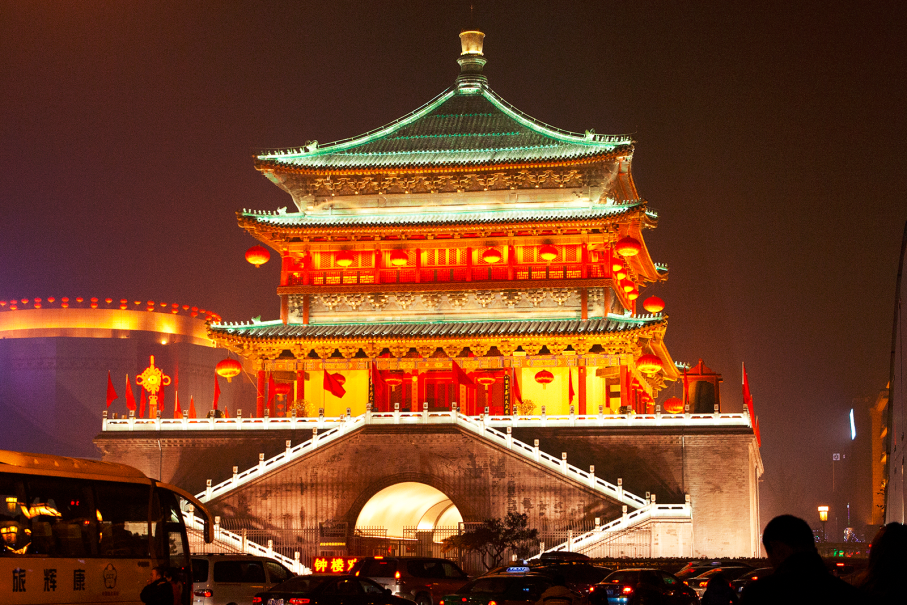 Slide 81
Andrew Myles, Cisco
The next SC6 meeting is scheduled for February 2017  in Tunisia
Meeting
ISO/IEC JTC1/SC6
Host
Tunisia
Date
6-10 February 2017
Location
Technological Pole of El-Ghazala Tunisia
Comments
Next meeting date highlights lack of work in SC6
Tunisia seems to be getting increasingly involved in SC6 – through a professor
Is this location secure?
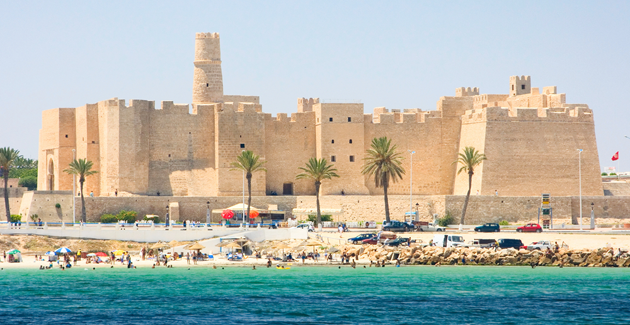 Slide 82
Andrew Myles, Cisco
WG1 has a proposed agenda with not much of obvious interest to IEEE 802
Proposed WG1 Agenda (extracted from 1N068)
Welcome
…
Meeting Report on the SC6/WG1 Meeting
Active Work Items
Low Power Wide Area Network (LPWAN) 
Power Line Communication (PLC)
Human Body Communication (HBC)
Liaison
IEEE 802
…
…
SG has been approved; no activity so far?
Discussion in Xi’an of a NWIP; no activity so far?
Review documents exchanged
Slide 83
Andrew Myles, Cisco
WG7 has a proposed agenda with not much of obvious interest to IEEE 802
Proposed WG7 Agenda (extracted from 7N053)
Opening
…
Review of Previous Meeting Results
Results of SC 6/WG 7 meeting (February 2016)
Results of SC 6/WG 7 Interim meetings (August 2016)
…
Other WG 7 related Issues
Roaming Hub for Wireless Networks Interworking
Interconnection of Industrial Equipment Communication
Others 
…
Minutes not yet available
Peking Uni: Convergence Service for Interworking of Heterogeneous Wireless Networks?
Slide 84
Andrew Myles, Cisco
WG Chairs need to develop an update
Each IEEE 802.11 WG that is contributing standards to SC6 under the PSDO is required to provide an update to each SC6 meeting
The scheduling of the next meeting means these updates should be available for review by the IEEE 802 JTC1 SC by early January
The Vice Chair is asked to coordinate with all WG Chairs …
Slide 85
Andrew Myles, Cisco
The SC agreed in July 2016 to send a liaison to SC6 in response to a liaison by SC6
A motion was passed in July 2016 to respond to the SC6 liaison (WG1N46) from February 2016
IEEE 802 JTC1 SC recommends to IEEE 802 EC the approval of 11-16-0817-01 as response to the liaison statement from ISO/IEC JTC1/SC6/WG1 (doc: SC6_WG1_N0046) dated 16 March 2016
The IEEE 802 Chair sent the liaison in August 2016
See ec-16-0144-00
The SC6 Chair (Yun-Jae Won) replied on 29 August 2016
Thank you for your response letter. I will find the best solution for our collaboration and send a reply letter to you as soon as possible
It is on the agenda for the SC6/WG1 meeting in February
Slide 86
Andrew Myles, Cisco
ISO/IEC JTC1 has changed the rules so that “experts” rather than “NBs” participate in WGs
The organisational structure in ISO/IEC JTC1 is changing to align its operation with ISO rules
A communication from JTC1 states
Working Groups are comprised of INDIVIDUAL EXPERTS appointed by National Bodies and Liaison Organizations
These experts MUST be entered into Global Directory to be considered a member of the WG and to receive documents
National Bodies are responsible for ensuring that their expert appointments are up to date
Liaison Organizations work via ITTF to maintain their expert members
If the expert is NOT in Global Directory, he/she will not receive documents and will NOT be considered a member of the WG.
Technically this means someone not in the Global Directory could not speak SC6 meetings but no one has raised this as an issue
Slide 87
Andrew Myles, Cisco
The SC Chair has been empowered to appoint experts to the SC6 document access lists
One way of dealing with this change is to empower the SC Chair to appoint experts to WG1 and WG7, with the understanding that anyone who volunteers will be appointed
Motion (ratified in May 2014 by IEEE 802 EC)
The IEEE 802 JTC1 SC recommends to the IEEE 802 EC that the Chair of the IEEE 802 JTC1 SC be empowered to submit  the names to ITTF of any  IEEE 802 members who volunteer  as “experts” to the appropriate Working Group lists in ISO/IEC JTC1
Moved
Seconded
Result 9/0/0
Slide 88
Andrew Myles, Cisco
Various names have been added to the SC6 document access lists at this time
The small number of people who asked to be added to the SC6 reflectors were added in Sept 2014:
Ian Sherlock - isherlock@ti.com
Al Petrick - al@jpasoc.com
Dan Harkins - dharkins@arubanetworks.com
Brian Weis - bew@cisco.com
Mick Seaman - mickseaman@gmail.com
Stephen McCann  - mccann.stephen@gmail.com
Adrian Stephens - Adrian.P.Stephens@intel.com
Bruce Kraemer - bkraemer@marvell.com
John Messenger - jmessenger@advaoptical.com
Others have been added since
Karen Randall - karen@randall-consulting.com - added Sept 2015
Dorothy Stanley - dorothy.stanley@hpe.com – added Mar 2016
Yell if you would like to be added too
Slide 89
Andrew Myles, Cisco
Are there any other matters for consideration by IEEE 802 JTC1 SC?
Slide 90
Andrew Myles, Cisco
The IEEE 802 JTC1 SC will adjourn for the week
Motion:
The IEEE 802 JTC1 SC, having completed its business in San Antonio in Nov 2016, adjourns
By consent
Slide 91
Andrew Myles, Cisco
Additional process material
Slide 92
Andrew Myles, Cisco
The SC agreed in Nov 2014 on a process for developing & approving PSDO comment resolutions
In the beginning …
All 60 ballot and FDIS ballot comment responses were developed and approved by the IEEE 802 JTC1 SC and then the IEEE 802 EC
Now that we have matured …
Most WGs are processing and approving comment resolutions, and then forwarding the resolutions to IEEE 802 EC directly without involving the IEEE 802 JTC1 SC 
The IEEE 802 JTC1 SC is continuing to provide advice on non-technical comments, to ensure consistency across WGs
Going forward …
It is planned that we institutionalise the practice above – see11-15-1287
It is expected that the WG Chairs and the IEEE 802 JTC1 SC Chair will keep each other informed
Slide 93
Andrew Myles, Cisco
Old status pages
Slide 94
Andrew Myles, Cisco
IEEE 802.11-2012 has been ratified as ISO/IEC/IEEE 8802-11:2012
60-day pre-ballot: passed & comment resolutions liaised
60-day pre-ballot passed in 2012
Responses to comments were liaised to SC6
FDIS ballot: passed & comment resolutions liaised
FDIS passed in 2012
Standard published as ISO/IEC/IEEE 8802-11:2012
FDIS comments liaised in Dec 2013
All the FDIS comments were submitted to TGmc for processing
Additional comments from Swiss NB in N15623 (a response to the IEEE 802/SC6 collaboration procedure) were also referred to TGmc
All the comments have been considered and resolutions approved as of November 2013
See 11-13-0123-05 liaised as 6N15832 in Nov 2013
Slide 95
Andrew Myles, Cisco
IEEE 802.1X-2010 has been ratified as ISO/IEC/IEEE 8802-1X:2013
60-day pre-ballot: passed & comment resolutions liaised
Submission of IEEE 802.1X-2010 in N15515 in Dec 2012
Pre-ballot passed in 2013
Voting results in N15555
Comments from China NB replied to by IEEE 802 in N15607
FDIS ballot: passed & comment resolutions liaised
FDIS passed 16/1/12 on 21 Oct 2013
Voting results in N15771
China NB only negative vote, with comments from China NB & Switzerland NB
FDIS comments resolved in Dec 2013
Liaised to SC6 as N15871 in Jan 2014 
Standard has been published as ISO/IEC/IEEE 8802-1X:2013
Slide 96
Andrew Myles, Cisco
IEEE 802.1AE-2006 has been ratified as ISO/IEC/IEEE 8802-1AE:2013
60-day pre-ballot: passed & comment resolutions liaised
Submission of IEEE 802.1AE-2006 in N15516 in Dec 2012
Pre-ballot passed in 2013
Voting results in N15556
Comments from China NB replied to by IEEE 802 in N15608
FDIS ballot: passed & comment resolutions liaised
FDIS passed 16/1/13 on 21 Oct 2013
Voting results in N15770
China NB only negative vote, with comments from China NB & Switzerland NB
FDIS comments resolved in Dec 2013
Liaised to SC6 as N15871 in Jan 2014
Standard has been published as ISO/IEC/IEEE 8802-1AE:2013
Slide 97
Andrew Myles, Cisco
IEEE 802.1AB-2009 has been ratified as ISO/IEC/IEEE 8802-1AB:2014
60-day pre-ballot: passed & comment resolutions liaised
Submission of IEEE 802.1AB-2009 in N15588 in March 2013
Pre-ballot passed in May 2013
Voting results in N15626
Comments from China replied to in N15659
FDIS ballot: passed & comment resolutions liaised
FDIS passed 16/1/16 on 18 Dec 2013
Voting results in N15829
China NB only negative vote, with comments from China NB & Switzerland NB
FDIS comment responses were approved by 802.1 WG in March 2014, and liaised to SC6 in May 2014 as N15944
The standard was published as ISO/IEC/IEEE 8802-1AB:2014 on 15 March 2014
Slide 98
Andrew Myles, Cisco
IEEE 802.1AR-2009 has been ratified as ISO/IEC/IEEE 8802-1AR:2014
60-day pre-ballot: passed & comment resolutions liaised
Submission of IEEE 802.1AR-2009 in N15589 in March 2013
Pre-ballot passed in May 2013
Voting results in N15627
Comments from China replied to in N15659 
FDIS ballot: passed & comment resolutions liaised
FDIS passed 17/2/16 on 18 Dec 2013
Voting results in N15830
China NB & Switzerland NB voted “no” and commented
FDIS comment responses were approved by 802.1 WG in March 2014, and liaised to SC6 in May 2014 as N15947
Standard was published as ISO/IEC/IEEE 8802-1AR:2014 on 15 March 2014
Slide 99
Andrew Myles, Cisco
IEEE 802.1AS-2011 has been ratified as ISO/IEC 8802-1AS:2014
60-day pre-ballot: passed & comment resolutions liaised
Submission of IEEE 802.1AS-2011 in N15590 in March 2013
Pre-ballot passed in May 2013
Voting results in N15628
Comments from China replied to in N15659 
FDIS ballot: passed & comment resolutions liaised
FDIS passed 18/1/16 on 18 Dec 2013
Voting results in N15831
China NB voted “no” and China NB & Switzerland NB commented
FDIS comment responses were approved by 802.1 WG in March 2014, and liaised to SC6 in May 2014 as N15948
Standard was published as ISO/IEC/IEEE 8802-1AS:2014 on 15 March 2014
Slide 100
Andrew Myles, Cisco
IEEE 802.3-2012 has been ratified as ISO/IEC/IEEE 8802-3:2014
60-day pre-ballot: passed & comment resolutions liaised
Pre-ballot on N15595 passed in May 2013
Voting results in N15632
Comments from China were responded to by the 802.3 Maintenance TF in Geneva in N15724
FDIS ballot: passed & no comment resolutions required
FDIS passed 16/0/20 on 16 Feb 2014
Voting results in N15893
No FDIS comments need to be resolved 
Standard was published as ISO/IEC/IEEE 8802-3:2014
Slide 101
Andrew Myles, Cisco
IEEE 802.11ae-2012 has been ratified as ISO/IEC 8802-11:2012/Amd 1:2014
60-day pre-ballot: passed & comment resolutions liaised
Pre-ballot on N15552 passed in Feb 2013
Voting results in N15599
Comments from China replied to by IEEE 802 in N15647
Comments from Japan in N15664 were resolved in discussions with commenter
FDIS ballot: passed & comment resolutions liaised
FDIS passed 14/1/20 on 28 Jan  2014
Voting results in N15883
China NB voted “no” and commented they will not recognise result
FDIS comment responses were approved by 802  in July 2014
See 11-14-0552-00
Standard was published as 8802-11:2012/Amd 1:2014
Slide 102
Andrew Myles, Cisco
IEEE 802.11aa-2012 has been ratified as ISO/IEC 8802-11:2012/Amd 2:2014
60-day pre-ballot: passed & comment resolutions liaised
Pre-ballot on N15554 passed in Feb 2013
Voting results in N15602
Comments from China replied to by IEEE 802 in N15647
Comments from Japan in N15664 were resolved in discussions with commenter
FDIS ballot: passed & comment resolutions liaised
FDIS passed 16/1/18 on 28 Jan  2014
Voting results in N15884
China NB voted “no” and commented they will not recognise result
FDIS comment responses were approved by 802  in July 2014
See 11-14-0552-00
Standard was published as 8802-11:2012/Amd 2: 2014
Slide 103
Andrew Myles, Cisco
IEEE 802.11ad-2012 has been ratified as ISO/IEC 8802-11:2012/Amd 3:2014
60-day pre-ballot: passed & comment resolutions liaised
Pre-ballot on N15553 passed in Feb 2013
Voting results in N15601
Comments from China replied to by IEEE 802 in N15647
Comments from Japan in N15664 were resolved in discussions with commenter
FDIS ballot: passed & comment resolutions liaised
FDIS passed 16/1/17 on 28 Jan  2014
Voting results in N15885
China NB voted “no” and commented they will not recognise result
Switzerland commented on editorial matters similar to comments on 802.1X/AE
FDIS comment responses were approved by 802  in July 2014
See 11-14-0552-00
Standard was published as 8802-11:2012/Amd 3: 2014
Slide 104
Andrew Myles, Cisco
IEEE 802.22 has been ratified as ISO/IEC 8802-22:2015
60-day pre-ballot: passed & comment resolutions liaised
Pre-ballot on 802.22 (N15925) passed in May 2014
Voting results in N15954
Passed 8/1/10
FDIS comment responses were approved by 802.22 WG in July 2014, and were liaised to SC6 as N16001
FDIS ballot: passed 15 Feb 2015 with no comments
IEEE staff will facilitate the final process steps to make it an ISO/IEC/IEEE standard
Was published on 1 May 2015 as ISO/IEC 8802-22:2015
Slide 105
Andrew Myles, Cisco
IEEE 802.1AEbn-2011 has been ratified as ISO/IEC 8802-1AE:2015/Amd 1
60-day pre-ballot: passed & comment resolutions liaised
Pre-ballot on IEEE 802.1AEbn-2011 (N15809) passed in Jan 2014
Voting results in N15857
Passed 9/1/7
Usual comment from China saying they will not recognise the result
Pre-ballot comment responses were approved by 802.1 WG in March 2014, and were liaised to SC6 as N15945
FDIS ballot: passed on 1 Feb 2015 & comment resolutions liaised
FDIS closed on 1 Feb 2015, with one comment (N16123) from China NB
Passed 12/1/23
Response was liaised in April 2015 (see N16187)
Standard is called ISO/IEC/IEEE 8802-1AE:2015/Amd 1 and was published on 28 April 2015
Slide 106
IEEE 802.1AEbw-2013 has been ratified as ISO/IEC 8802-1AE:2015/Amd 2
60-day pre-ballot: passed & comment resolutions liaised
Pre-ballot on IEEE 802.1AEbw-2013 (N15810) passed in Jan 2014
Voting results in N15858 
Passed 9/1/7
Usual comment from China saying they will not recognise the result
Pre-ballot comment responses were approved by 802.1 WG in March 2014, and were liaised to SC6 as N15946
FDIS ballot: passed on 1 Feb 2015 & comment resolutions liaised
FDIS closed on 1 Feb 2015, with one comment (N16124) from China NB
Passed 12/1/23
Response was liaised in April 2015 (see N16187)
Standard will be called ISO/IEC/IEEE 8802-1AE:2015/Amd 2 and was published on 28 April 2015
Slide 107
IEEE 802.3.1-2013 has been published as “Definitions for Ethernet — Part 3-1”
60-day pre-ballot: passed & comment resolutions liaised
The request to submit IEEE 802.3.1-2013 for approval under the PSDO was liaised in August 2014
The pre-ballot closed on 6 Oct 2014, and passed 11/0/5 & 10/1/5
Resolutions of “No” comment from China NB was liaised to SC6 as N16086 in Nov 2014
FDIS ballot: passed with no comments
FDIS passed on 19 June 2015 with 100% approval and no comments
IEEE 802.3.1-2013 has been published as “Standard for Management Information Base (MIB) — Definitions for Ethernet — Part 3-1”
Slide 108
Andrew Myles, Cisco
IEEE 802.11ac-2013 has been ratified as ISO/IEC/IEEE 8802-11:2015/Amd 4
60-day pre-ballot: passed & comment resolutions liaised
The request to submit IEEE 802.11ac-2013 for approval under the PSDO was liaised in July 2014
60-day pre-ballot closed on 22 Sept 2014 and passed 11/1/4
Resolutions of “No” comments from China NB were liaised to SC6 as N16085 in Nov 2014
FDIS ballot: passed & comment resolutions liaised
FDIS closed on 11 July 2015 and passed 15/1/0
Resolutions of “No” comments from China NB were liaised as 11-15-0958r1 in July 2015
IEEE 802.11ac-2013 has been ratified as 8802-11:2012/Amd 4:2015
Slide 109
Andrew Myles, Cisco
IEEE 802.11af-2013 has been ratified as 8802-11:2015/Amd 5
60-day pre-ballot: passed & comment resolutions liaised
The request to submit IEEE 802.11af-2013 for approval under the PSDO was liaised in July 2014
The 60-day pre-ballot closed on 22 Sept 2014, and passed 11/1/4
Resolutions of “No” comments from China NB were liaised to SC6 as N16085 (see previous page)  in Nov 2014
FDIS ballot: passed & comment resolutions liaised
FDIS closed on 11 July 2015 and passed 15/1/0
Resolutions of “No” comments from China NB were liaised as 11-15-0958r1 in July 2015
IEEE 802.11af-2013 has been ratified as 8802-11:2012/Amd 5:2015
Slide 110
Andrew Myles, Cisco
IEEE 802.1AX-2014 FDIS ballot closes on 20 Nov 2015
60-day pre-ballot: passed & no comment responses required
IEEE 802.1AX-2014 was liaised (N16142) to SC6 on 30 March 2015 for ratification under the PSDO process
The 60-day pre-ballot ballot closed on 30 May 2015
It passed with 100% approval and no comments
FDIS ballot: passed & no comment responses required
FDIS ballot closed on 20 Nov 2015
It passed with 100% approval and no comments
It will be known as 8802-1AX:2015
Slide 111
Andrew Myles, Cisco
IEEE 802-2014 FDIS ballot passed on 2 Nov 2015 and comment response liaised in Jan 16
60-day pre-ballot: passed & comment responses liaised
The submission of IEEE 802-2014 under the PSDO was approved by 802 EC in July 2014, and the 60-day pre-ballot passed on 26 Oct 014
Comment responses approved by 802 EC on 16 Feb 2015
See N6133
FDIS ballot: passed and response liaised in Jan 16 
FDIS ballot passed 2 Nov 2015
Passed 14/1/19, with negative comment from China NB
A response was discussed in Nov 2015 but it was decided that the 802.1 WG would take responsibility for sending
Sent in Jan 16112
It is likely the final standard will be known as ISO/IEC/IEEE 8802
Slide 112
Andrew Myles, Cisco
IEEE 802.1Xbx-2014 has been published as a ISO/IEC/IEEE standard
Drafts sent to SC6: sent
D1.0, D1.2 (May 14), with submission to PSDO approved in July 2014
60-day pre-ballot: passed & comment responses liaised
Passed on 19 Mar 2015 with a China NB comment
Passed 9/1/9 on need for an ISO standard – China NB voted no
Passed 8/1/10 on submission to FDIS – China NB voted no
802.1 WG responded to comments in June 2015 (see N16255)
FDIS ballot: passed & comment responses liaised
Passed on 24 Dec 2015 with a China comment
Passed 15/1/18 – China NB voted no, with comments (see 6N16364)
802.1 WG responded to the comment on 21 Apr 2016 (see N16424)
The standard will be known as ISO/IEC/IEEE 8802-1X:2014/Amd1
It has been published as of June 2016
Slide 113
Andrew Myles, Cisco
IEEE 802.1Q-Rev-2014 has been published as a ISO/IEC/IEEE standard
Drafts sent to SC6: sent
D2.0 (Jan 14)
60-day pre-ballot: passed & comment responses liaised
Passed on 23 Mar 2015 with a China NB comment
Passed 11/1/16 – China NB voted no (see N16135)
802.1 WG responded to comments in June 2015 (see N16255)
FDIS ballot: passed & comment responses liaised
Passed on 28 Jan 2016 with China NB comments
Passed 15/1/20 - China NB voted no and commented (see N16377)
802.1 WG responded to the comment on 21 Apr 2016 (see N16425)
The standard will be known as ISO/IEC/IEEE 8802-1Q:2015
It has been published as of June 2016
Slide 114
Andrew Myles, Cisco